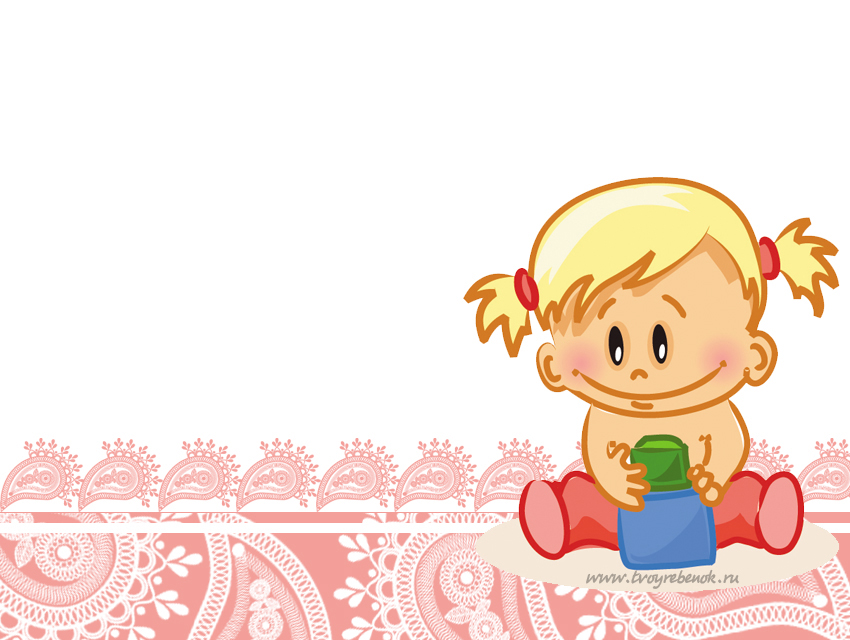 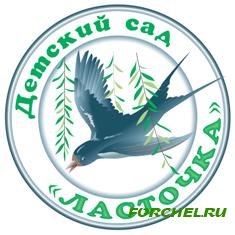 Достижения   воспитанников
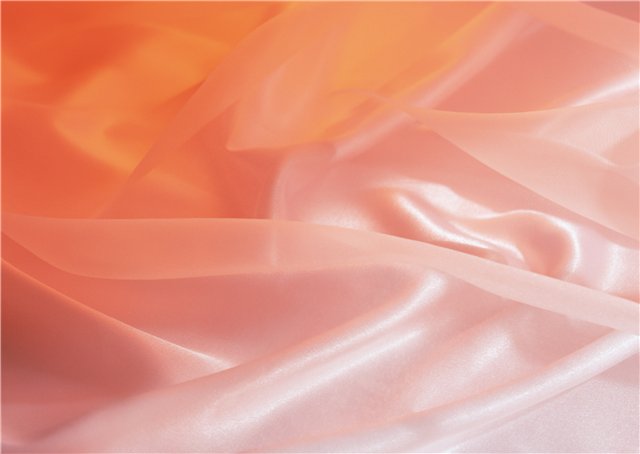 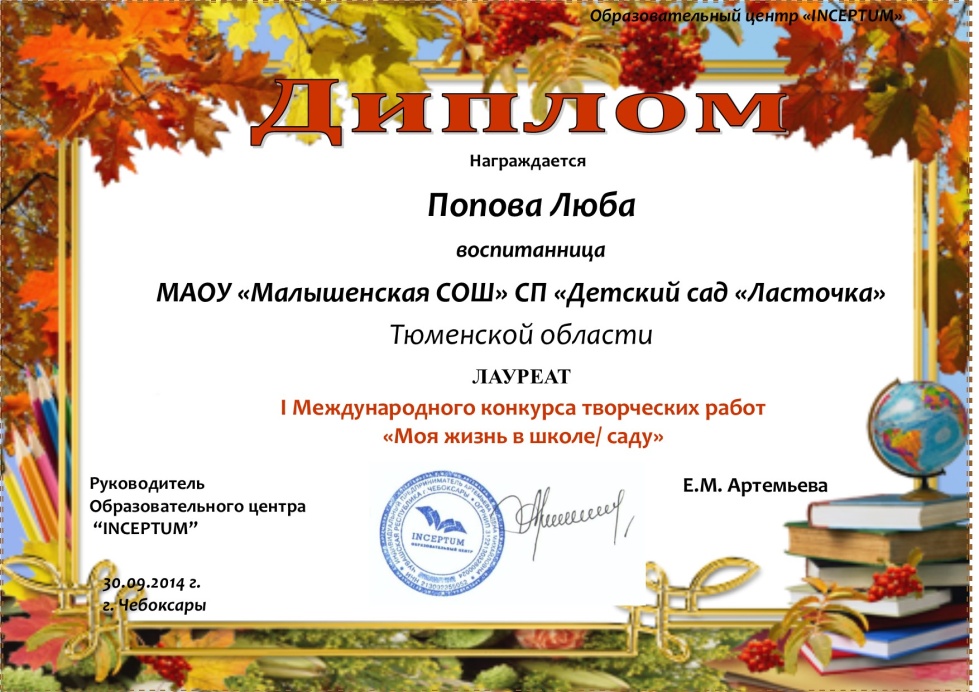 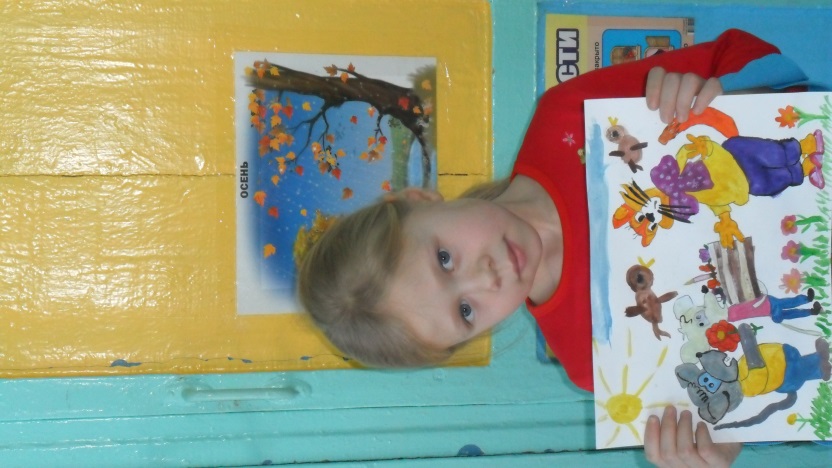 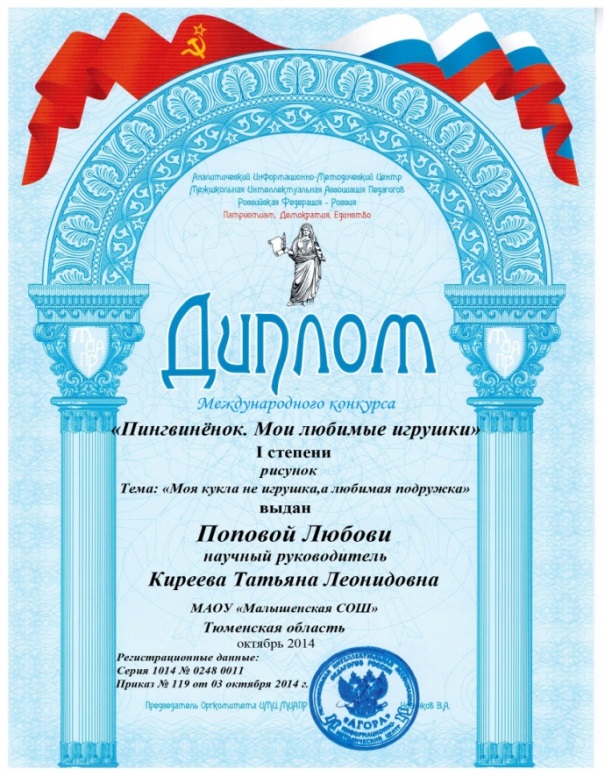 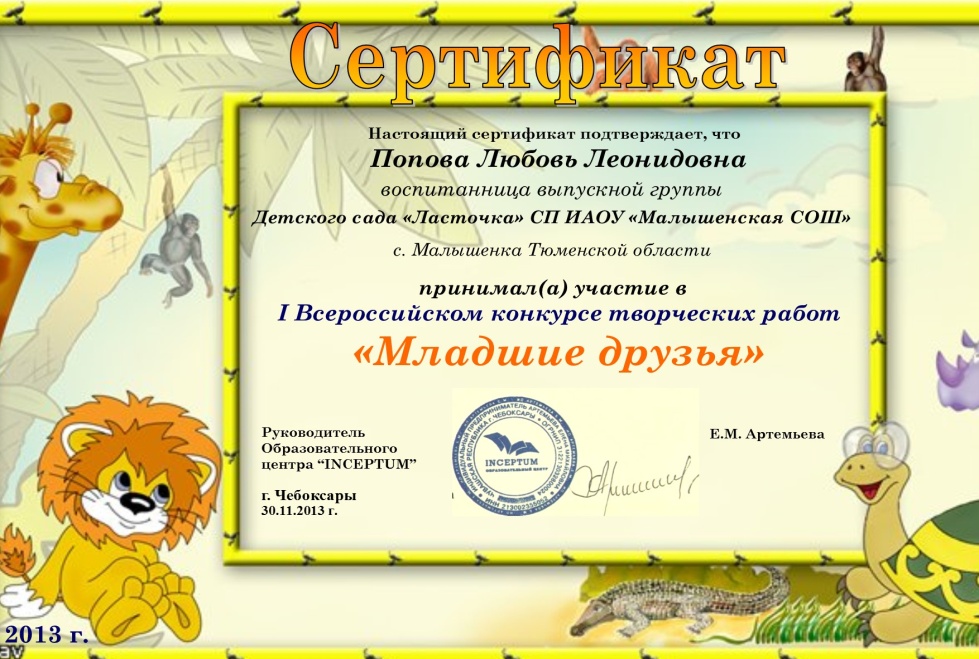 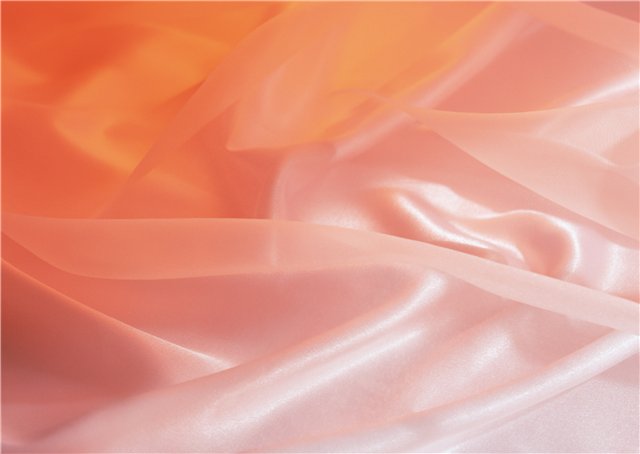 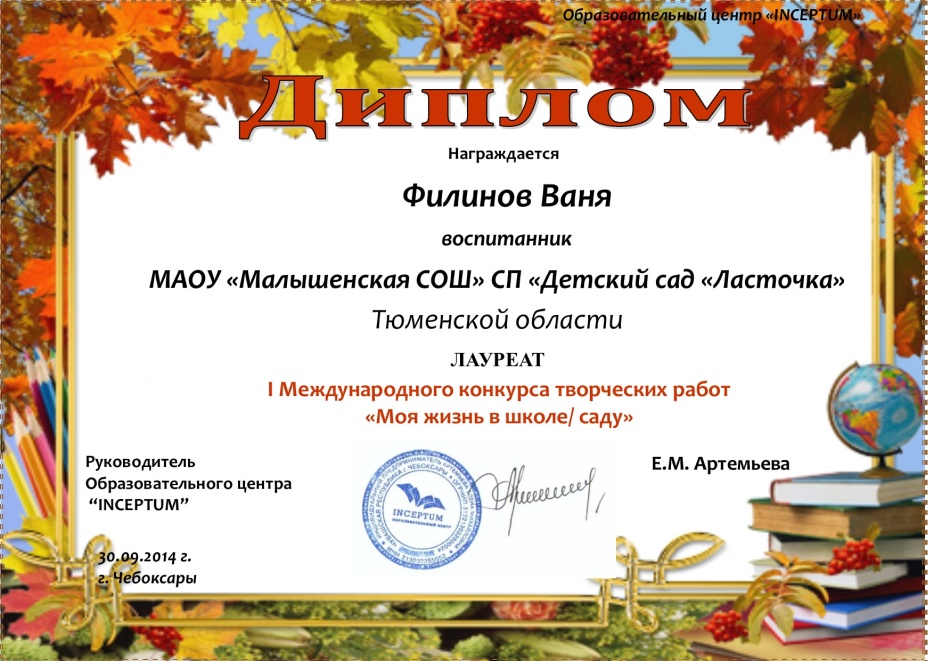 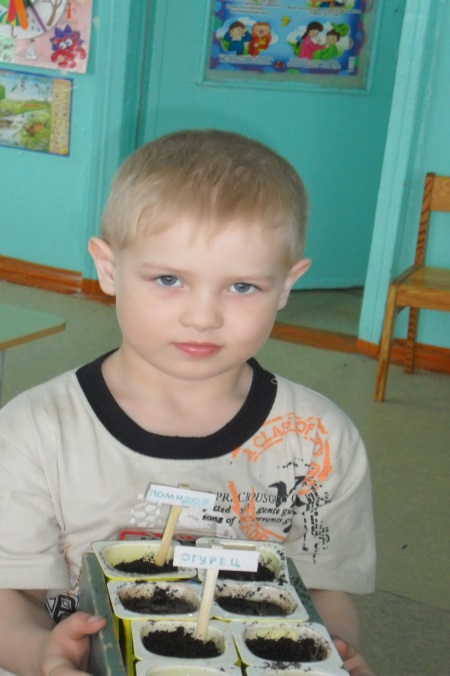 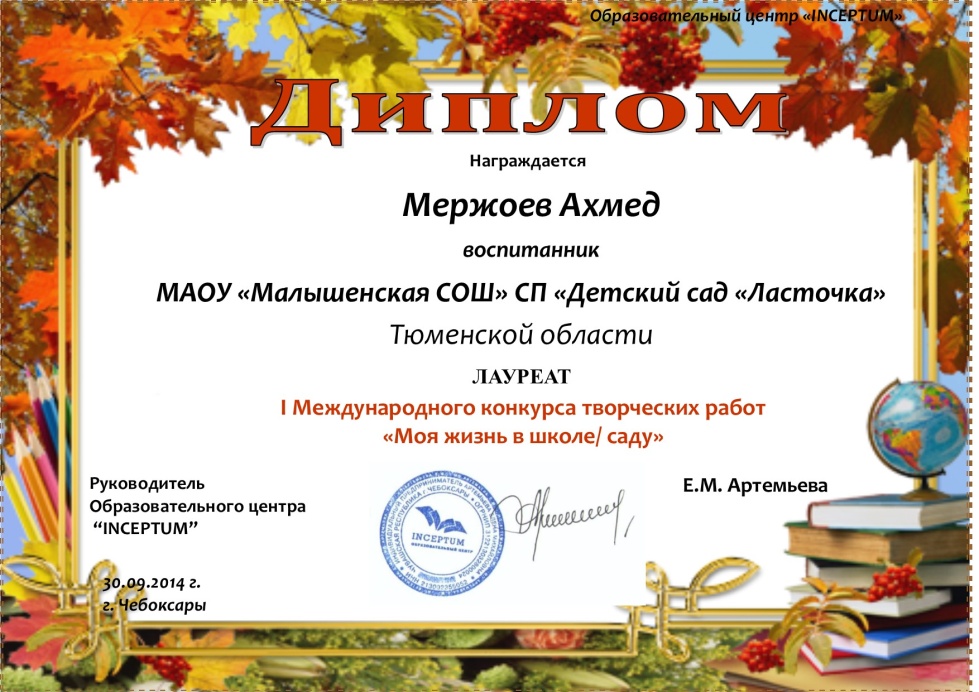 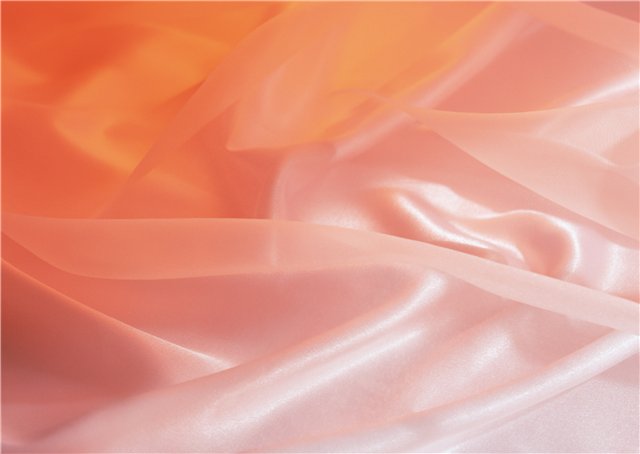 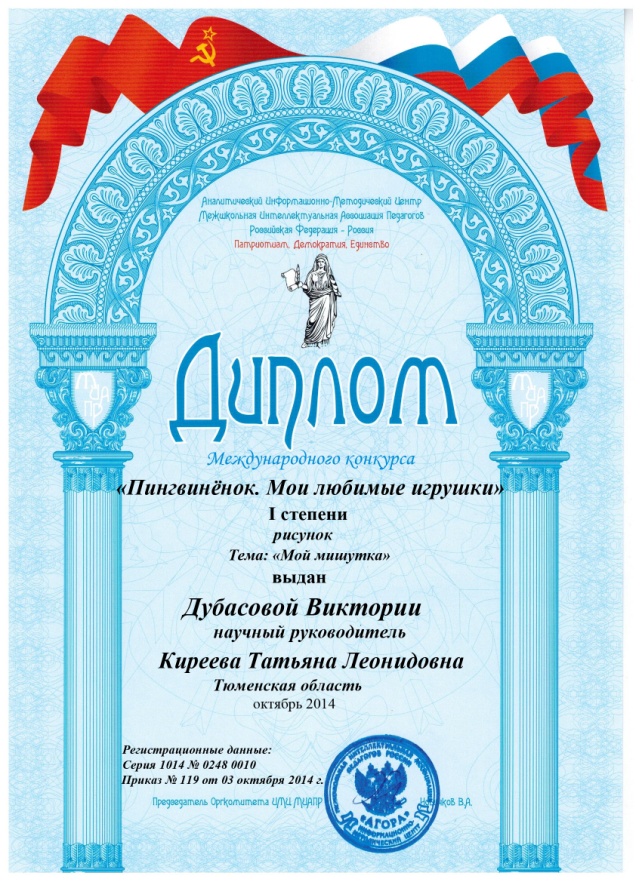 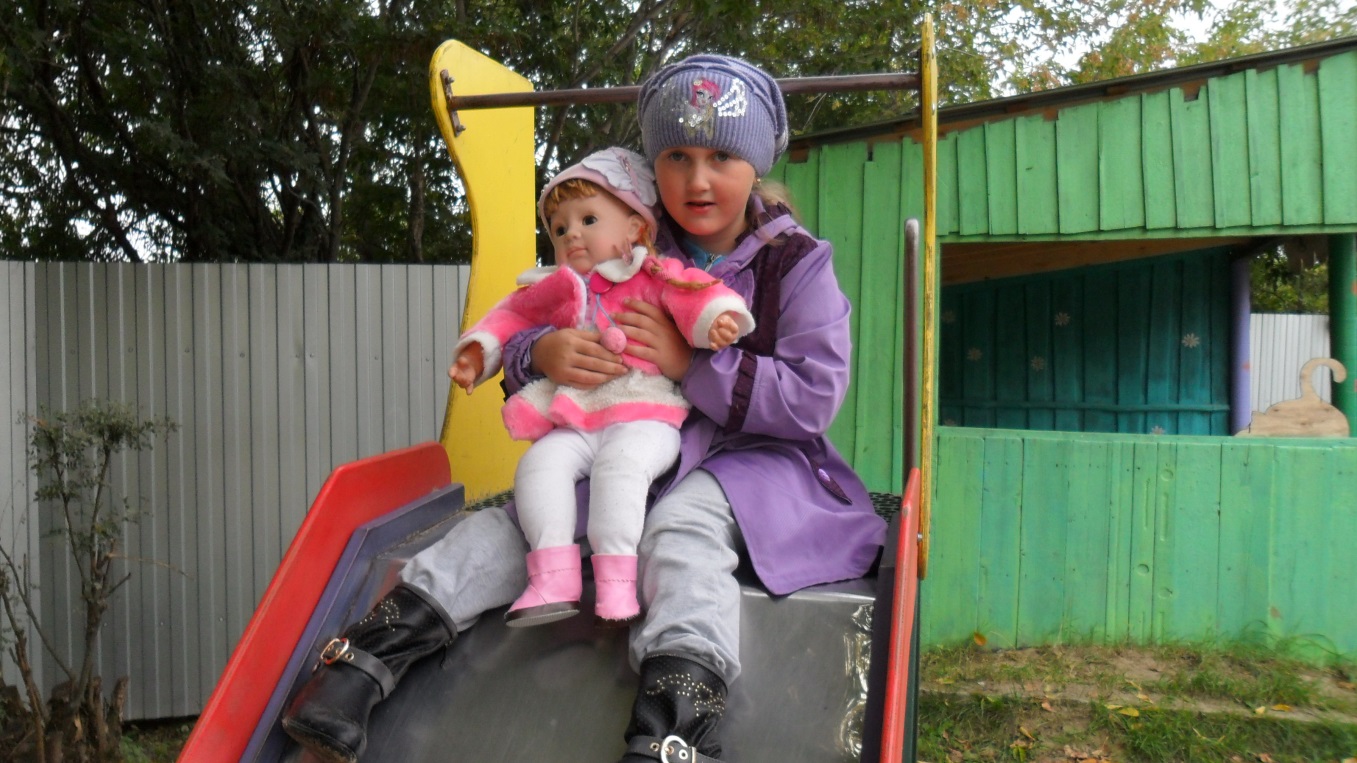 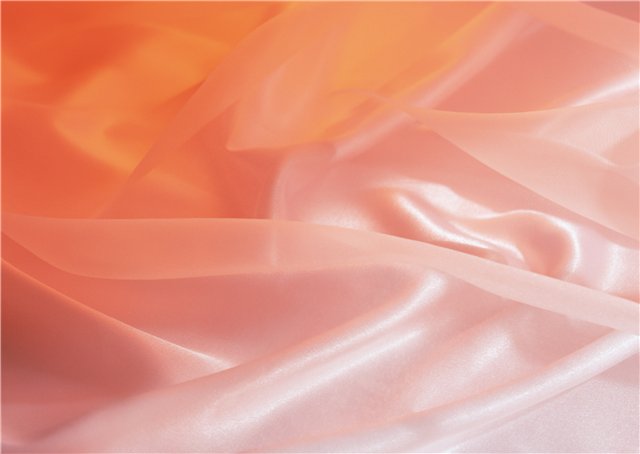 4 спартакиада воспитанников
 дошкольных учреждений
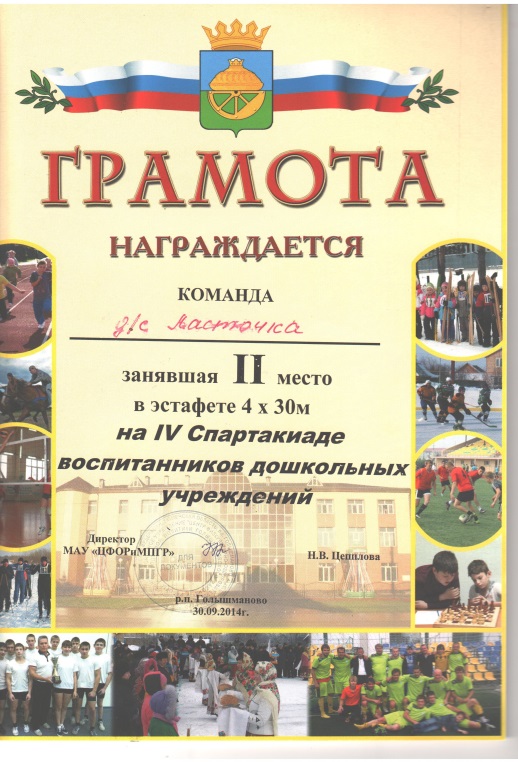 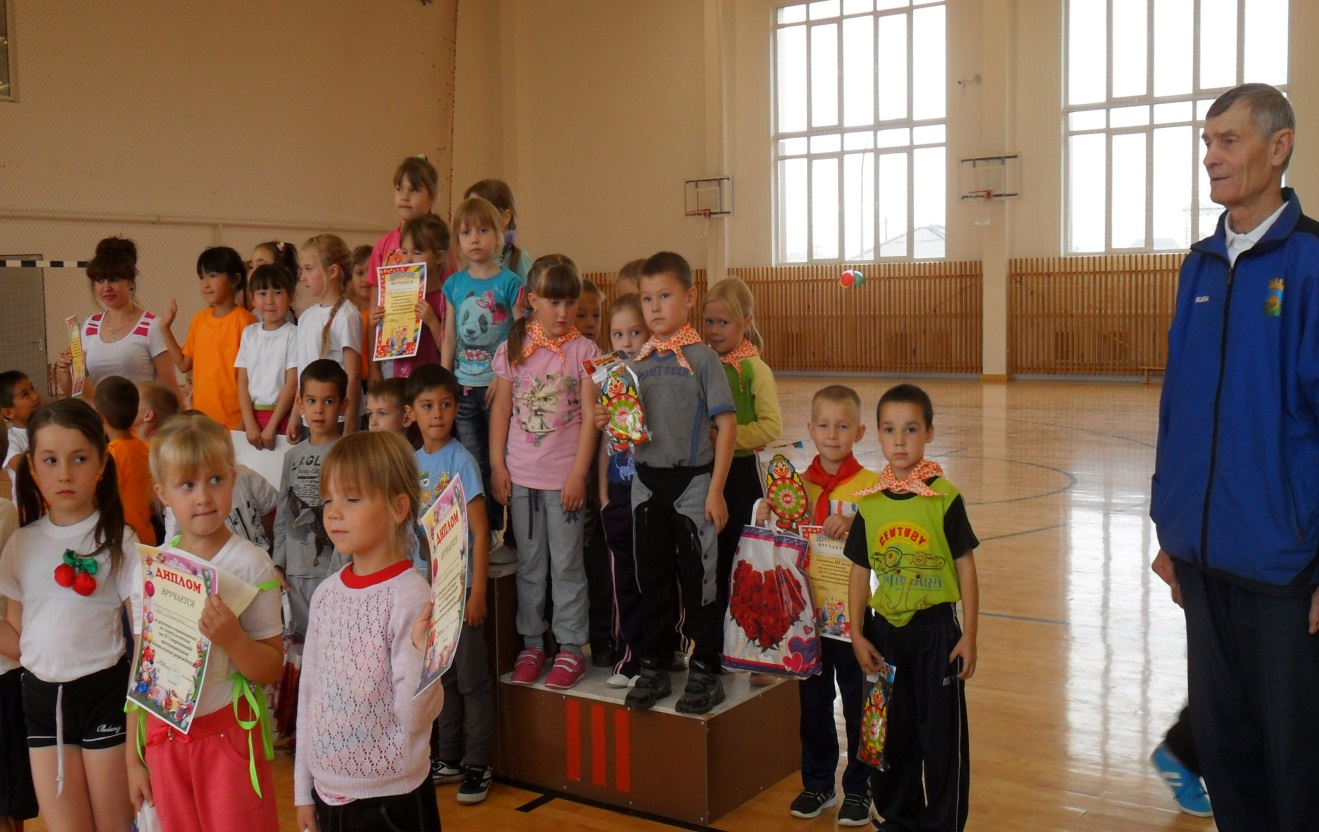 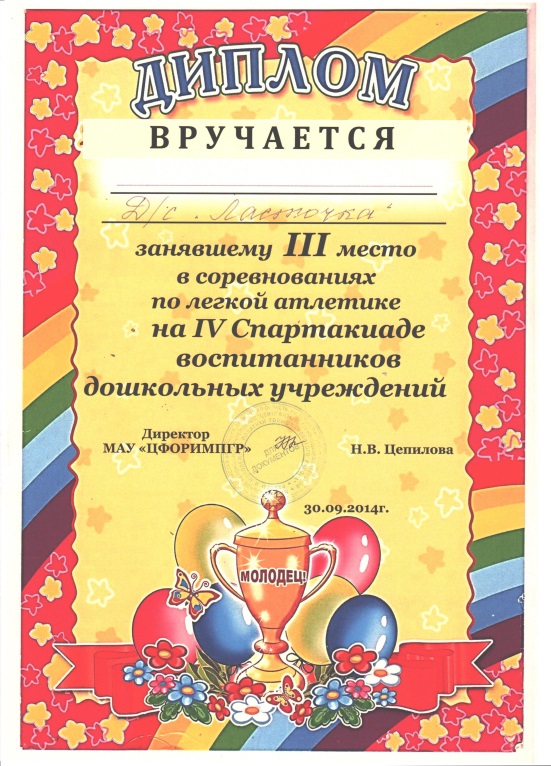